Keperawatan paliatif
By: Ns. Riau Roslita, M.Kep., Sp.Kep.An
P e n  d a h  u  l u a n
WHO menggambarkan perawatan paliatif sebagai sebuah pendekatan untuk meningkatkan kualitas hidup pasien dan keluarga mereka menghadapi masalah yang terkait dengan penyakit yang mengancam kehidupan, melalui pencegahan dan meringankan penderitaan melalui identifikasi awal dan penilaian sempurna dan pengobatan masalah meringankan rasa sakit dan lainnya, fisik, psikososial dan spiritual.
Lanjutan
Namun saat ini, pelayanan kesehatan di Indonesia belum menyentuh kebutuhan pasien dengan penyakit yang sulit disembuhkan tersebut, terutama pada stadium lanjut dimana prioritas pelayanan tidak hanya pada penyembuhan tetapi juga perawatan agar mencapai kualitas hidup yang terbaik bagi pasien dan keluarganya.
KEBIJAKAN  KEMENKES TENTANG  PERAWATAN PALIATIF
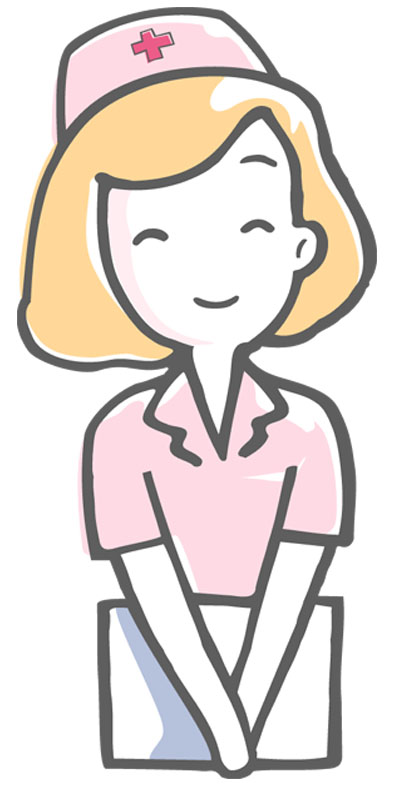 NOMOR : 812/Menkes/SK/VII/2007 
DASAR  KEBIJAKAN :
Peningkatan Kasus penyakit yang belum dapat disembuhkan baik pada pasien dewasa maupun anak
KEBIJAKAN  KEMENKES TENTANG  PERAWATAN PALIATIF
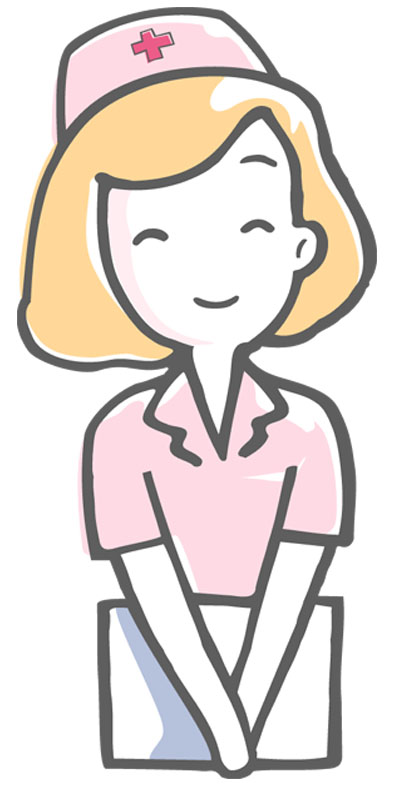 NOMOR : 812/Menkes/SK/VII/2007 
DASAR  KEBIJAKAN :
Untuk meningkatkan kualitas pelayanan kesehatan secara kuratif  dan rehabilitatif juga diperlukan perawatan paliatif bagi pasien dengan stadium terminal
definisi
Perawatan paliatif adalah pendekatan yang bertujuan memperbaiki kualitas hidup pasien dan keluarga yang menghadapi masalah yang berhubungan dengan penyakit yang dapat mengancam jiwa, melalui pencegahan dan peniadaan melalui identifikasi dini dan penilaian yang tertib serta penanganan nyeri dan masalah-masalah lain, fisik, psikososial dan spiritual (sumber referensi WHO, 2002).
PERAWATAN PALIATIF
‘PALIATIVE CARE’
DEFINISI
	Perawatan paliatif adalah semua tindakan aktif guna meringankan beban penderita, terutama yang tidak mungkin disembuhkan. Tindakan aktif yang dimaksud ialah antara lain menghilangkan rasa nyeri dan keluhan lain, serta perbaikan dalam bidang psikologis, sosial dan spiritual
Paliatif home care
adalah pelayanan perawatan paliatif yang dilakukan di rumah pasien, oleh tenaga paliatif dan atau keluarga atas bimbingan/ pengawasan tenaga paliatif.
Hospice care
adalah tempat dimana pasien dengan penyakit stadium terminal yang tidak dapat dirawat di rumah namun tidak melakukan tindakan yang harus dilakukan di rumah sakit. Pelayanan yang diberikan tidak seperti di rumah sakit, tetapi dapat memberikan pelayanan untuk mengendalikan gejala- gejala yang ada, dengan keadaan seperti di rumah pasien sendiri. 
adalah perawatan pasien terminal (stadium akhir) dimana pengobatan terhadap penyakitnya tidak diperlukan lagi. Perawatan ini bertujuan meringankan penderitaan dan rasa tidak nyaman dari pasien, berlandaskan pada aspek bio-psiko-sosial-spiritual.
Pola Dasar Pelayanan Paliatif
Menurut WHO
Meningkatkan kualitas hidup dan menganggap kematian sebagai proses yang normal
Tidak mempercepat atau menunda kematian
Menghilangkan nyeri dan keluhan lain yang mengganggu
Pola Dasar Pelayanan Paliatif
Menurut WHO
Menjaga keseimbangan psikologis dan spiritual
Berusaha agar penderita tetap aktif sampai akhir hayat
Berusaha membantu mengatasi suasana duka cita pada keluarga
PENDEKATAN MULTI DISIPLIN TIM (MDT)
FISIOTHERAPIST
DOKTER
PERAWAT
PASIN/ KELG
CARE GIVER
PSIKOLOG
AHLI GIZI
ROHANIAWAN
SOSIO WORKER
Asuhan Keperawatan Mengaplikasikan Konsep Peaceful end of Life pada pasien fase Paliatif
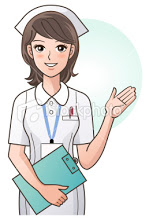 RULAND & MOORE (Peaceful End of Life)
Mendefinisikan teori menghadapi kematian dengan damai sebagai tindakan keperawatan yang dilakukan terhadap pasien dengan kondisi yang tidak memungkinkan untuk hidup lebih lama
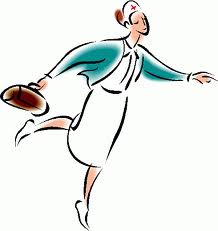 Kriteria Peaceful End of Life
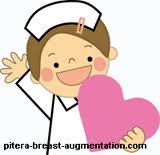 (1) Bebas dari rasa sakit
 (2) Merasakan kenyamanan
(3) Merasakan dihargai
(4) Merasakan kedamaian dan
(5) Kedekatan dengan orang yang bermakna dalam hidup pasien
Bebas dari Rasa  Sakit / Nyeri
Memonitor dan mengelola untuk menghilangkan rasa nyeri
Intervensi farmakologi                    dan non farmakologi
 Kolaborasi maupun mandiri
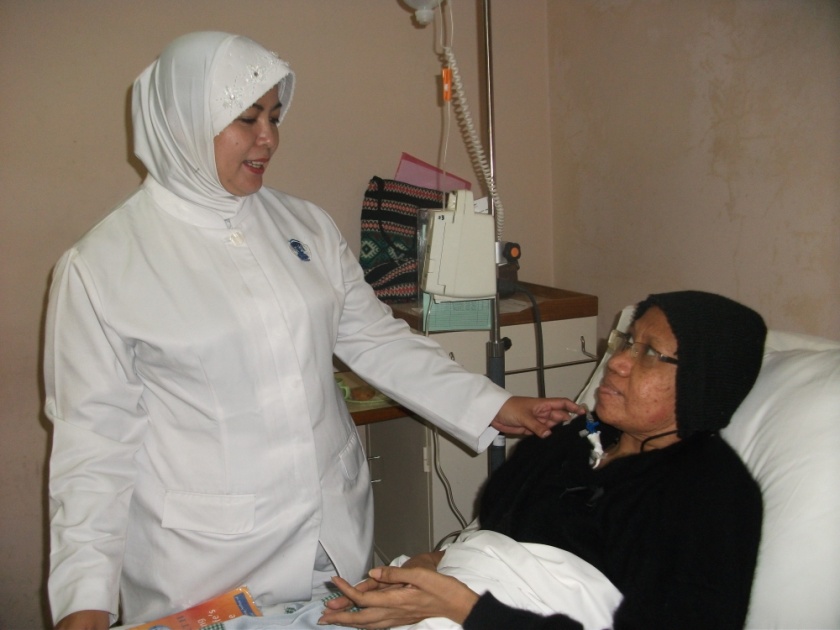 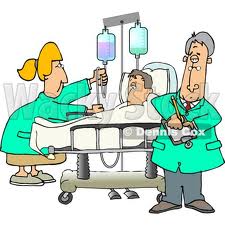 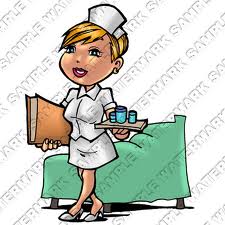 Merasakan   Kenyamanan
Mencegah, memonitor dan menurunkan ketidaknyamanan fisik
Memfasilitasi kebutuhan istirahat, relaksasi dan kesenangan
Pencegahan  komplikasi
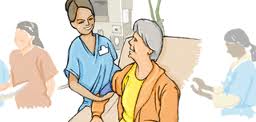 Merasakan Dihargai
Melibatkan pasien dan orang yang bermakna dalam pengambilan keputusan
Merawat pasien dengan tulus, empati dan menghormati 
Perhatian pada kebutuhan, harapan dan kesukaan pasien
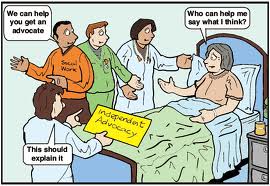 Merasakan  Kedamaian
Memberikan dukungan emosional
Memonitor dan memnuhi kebutuhan pasien  dengan pengobatan anti cemas
Menumbuhkan kepercayaan
Menyediakan orang bermakna bagi pasien
Menyediakan bimbingan rohani, tokoh agama jika pasien menginginkannya
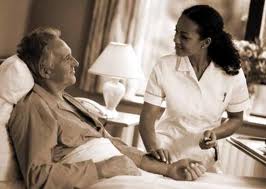 Kedekatan Dengan Orang yang Bermakna Dalam Hidup Pasien
Memfasilitasi keikutsertaan orang yang bermakna dalam perawatan pasien
Memberi kesempatan untuk mengutarakan rasa berduka, khawatir dan ingin tahu dari orang yang bermakna
Memfasilitasi kedekatan dengan keluarga
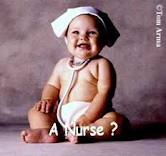 Persiapan Pasien dan Keluarga di Akhir Kehidupan
Pasien berhak atas informasi kondisi sakit/paliatif
Pastikan semua kebutuhan pasien terpenuhi
Fasilitasi dukungan rohaniawan
Fasilitasi dukungan keluarga terdekat
Persiapan Pasien dan Keluarga di Akhir Kehidupan
Perlakukan pasien sebagai orang yang bermartabat dan memiliki hak atas dirinya  termasuk DNR
Beri kesempatan untuk menyampaikan pesan terakhir (jika memungkinkan)
Kenyamanan dan bebas nyeri hendaknya difasilitasi sampai akhir
KONDISI-KONDISI YANG SERING MENYERTAI PASIEN PALIATIF
Diperlukan kompetensi perawatan luka dengan aplikasi advanced dressing
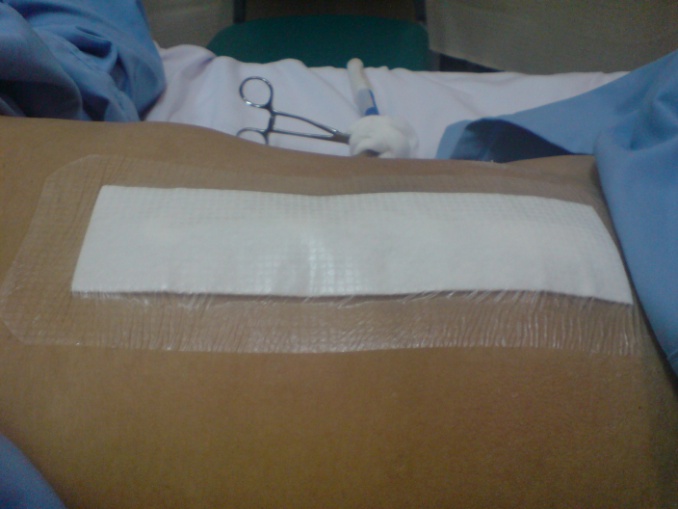 Diperlukan kompetensi perawatan luka dengan aplikasi advanced dressing
Diperlukan kompetensi perawatan luka dengan aplikasi advanced dressing
Perlu Inovasi jika dihadapkan pada keterbatasan sarana
Terima kasih.....
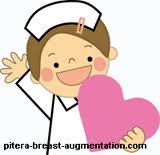 Daftar pustaka
Cowen, Perle Slavik. (2006). Current issues In Nursing. Seventh edition. United state of America: Mosby Elsevier
 Hospice and palliative care. Tgl 29 Juli 2010 
Perawatan paliatif dan hospice. Tgl 30 Juli 2010